Certified Robustness to Adversarial Examples with Differential Privacys&p2019
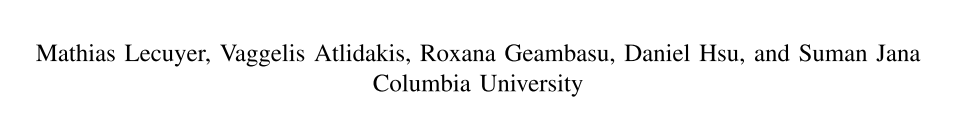 Overview
Goal:
Give certified defense against adversarial examples.
Contributions:
Give proof of the certified defense 
Show that it is an effective defense method during inference period.
Proof
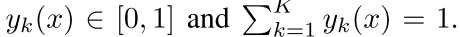 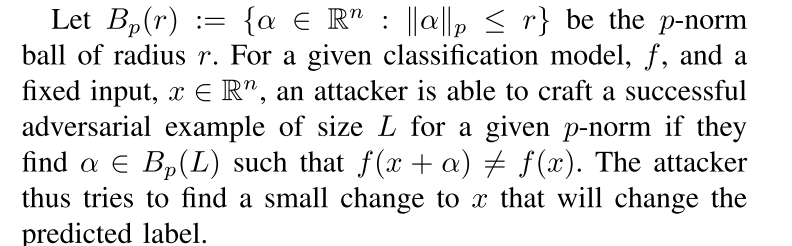 Proof
Robustness definition
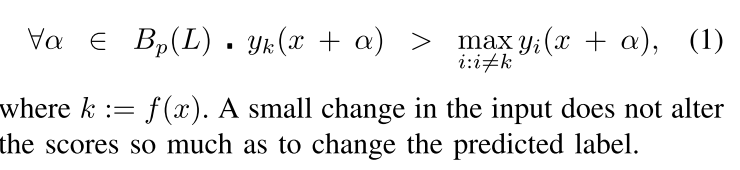 Proof
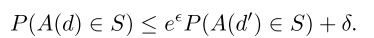 Expected Output Stability Bound
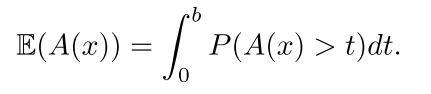 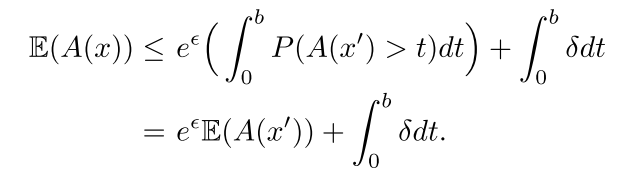 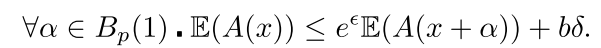 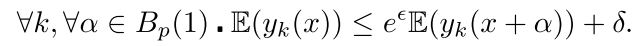 Proof
Bound
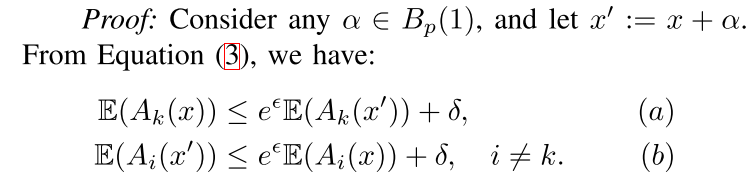 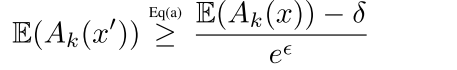 Proof
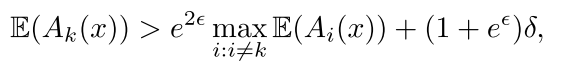 If it satisfies:
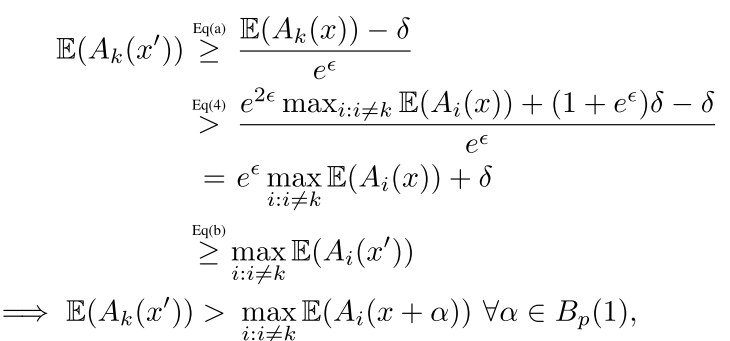 Experiments
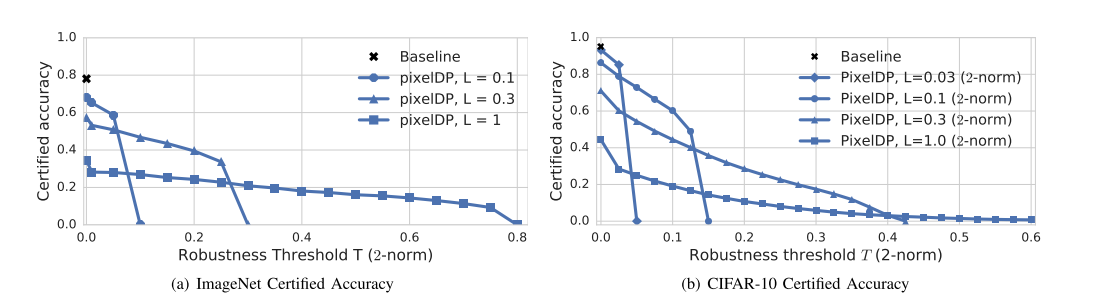 Experiments
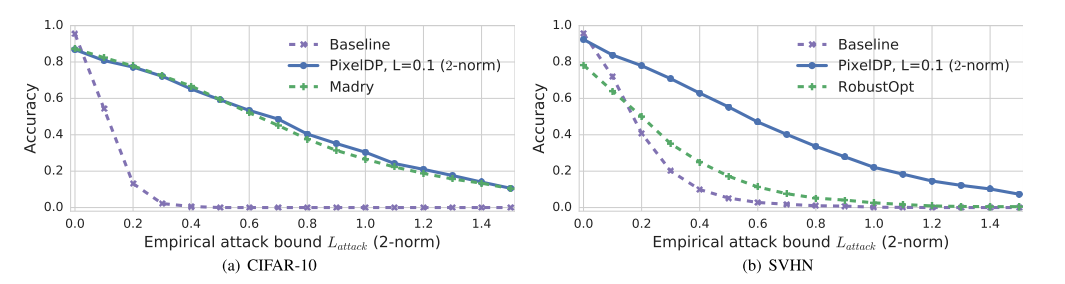 Limitation
The bound is not tight
It only using inference time smoothing to prove its bound. However, according to its experiment part, during training time it also uses the noise otherwise the classifier can not classify noisy instances correctly.
https://arxiv.org/abs/2003.08904
http://proceedings.mlr.press/v97/cohen19c/cohen19c.pdf